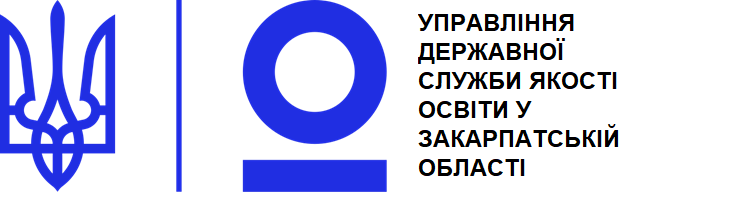 УПРАВЛІННЯ 
ДЕРЖАВНОЇ СЛУЖБИ 
ЯКОСТІ ОСВІТИ 
У ЗАКАРПАТСЬКІЙ ОБЛАСТІ
2
КУДИ І ЯК ЗВЕРТАТИСЬ, ЯКЩО ВИ Є СВІДКОМ ПОРУШЕНЬ ОСВІТНЬОГО ПРОЦЕСУ У ШКОЛІ?
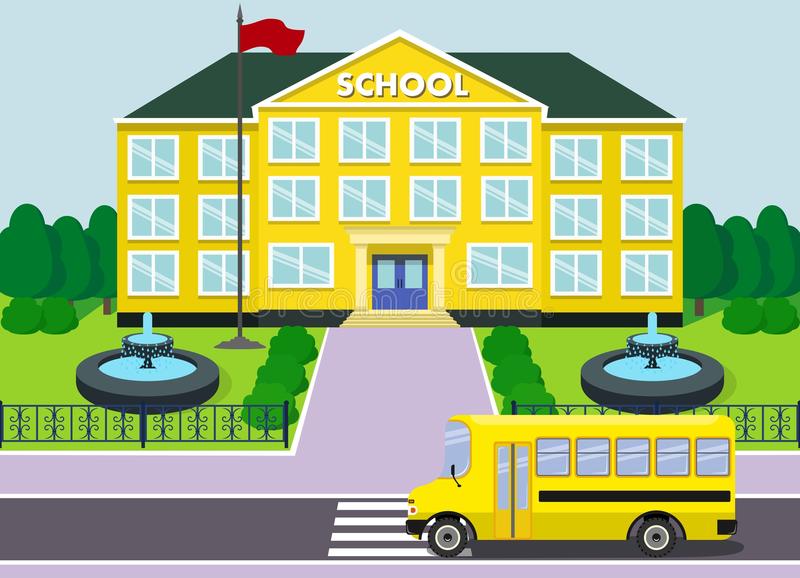 ДЕРЖАВНА СЛУЖБА ЯКОСТІ ОСВІТИ УКРАЇНИ
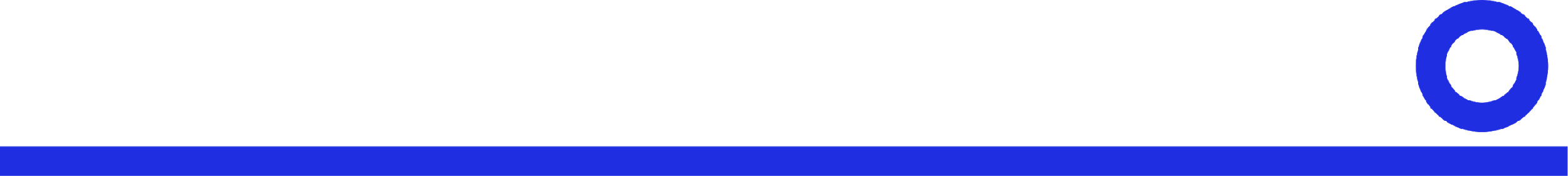 Марія СІГЕТІЙ,
начальник управління Служби